複合微生物動態系解析による複合発酵技術
生活排水処理と社会インフラの抜本的改革汚泥・スラッジの分解消失とローコスト・ハイクオリティな社会インフラの構築のために
（株）高嶋開発工学総合研究所
　　静岡県沼津市原３４６－７
　　TEL　055-967-0010　　FAX　055-957-4120
★自治体の生活排水処理の問題点

環境問題が世界中で取り上げられる中、過去に様々な環境に関する条約、会議、議定書（例：ロンドン条約、バーゼル条約、京都国際会議等）により国際的に法規制は年々厳しくなり、これら諸問題を解決する方法は、有害物質を超高密度化し、ロータリーキルンや高速溶融炉にて高温焼却するしかないとされているが、それらの方法は高コストなうえ、排出されるガスが地球環境に悪影響を与えることは周知の事実。本実施例は、このような矛盾なく、ローコスト・ハイクオリティな社会インフラを実現できることを実証している。
★複合発酵技術で対応できること

（１）公共汚泥・スラッジの不発生及び分解消失
（２）原水中SS分（浮遊物質）の分解消失
（３）悪臭（アンモニア、メタン、アミン等）の完全消滅
（４）大腸菌、糸状菌等好気性・嫌気性フザリウム属の抑制及び消滅
（５）放流水の塩素殺菌ゼロ（不要）
（６）全窒素・全燐の激減（河川放流値、ISO14000S、ロンドン条約基準値クリア）
（７）処理水が中水、上水（飲用）にまで再利用可能
（８）処理場における作業の省力化
実施例　公共下水道汚泥の分解消失

★実施先紹介（Ｎ県Ｍ村Ｍ場）
　本処理場は、公共下水道処理場で、敷地内にパイロットプラントを設置し、汚泥の分解消失を実施し、さらにその処理水を利用した水耕栽培を可能にした。このことは、焼却処分でしか為し得なかった公共下水道汚泥を、微生物処理によって二酸化炭素、窒素酸化物、ダイオキシン等の環境汚染物質を排出することなく、逆に一次産業に還元できることを証明し、公共下水インフラへ大きな波紋を投げることになる。

★問題点
　環境問題と将来の排水処理システムを見据え、従前システムの課題山積。
　この事例のポイントは、公共下水道処理場で実施していること。処理場という現場から全面的導入に煮え切らない自治体など行政へのアピールといえる。もちろん、高濃度引抜汚泥を分解消失し、それを水耕栽培に活用していること自体が、従来では考えられなかったことである。

★成　果
汚泥・スラッジを分解消失
処理水再利用による水耕栽培の実現
悪臭の完全消失
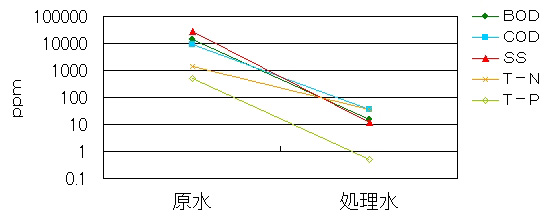 計量証明：（社）上伊那薬剤師会
★一般水質分析データ
実施例　公共下水道汚泥脱水ケーキの分解消失


★実施先紹介（Ｎ県Ｉ市Ｉ場）
　本農場では、公共下水道処理場から引抜汚泥を持ち込み、汚泥の分解消失を実施し、さらにその処理水を農業に利用し、無肥料無農薬によって野菜を栽培することを実証した。

★問題点
公共下水道処理場から出る引抜汚泥の分解と、処理水を活用した無肥料無農薬栽培。
この事例のポイントは、カドミウム、ヒ素等有害物質を含有している汚泥脱水ケーキの分解消失を行い、処理水活用の無肥料無農薬とうもろこし栽培が成功していること。

★成　果
カドミウム、ヒ素等有害物質を含んだ汚泥、スラッジの分解消失
処理水再利用による無肥料、無農薬のとうもろこし栽培の実現
悪臭の完全消失
★一般水質分析データ
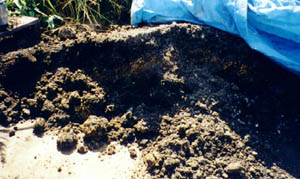 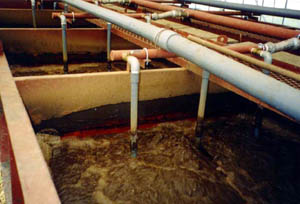 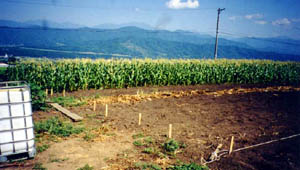 脱水ケーキの状態　　　　　　　　　　　発酵合成槽内の様子　　　　　　　　　　無肥料・無農薬で収穫量が増加したとうもろこし